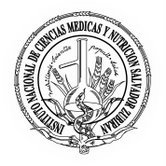 Instituto Nacional de Ciencias Médicas y Nutrición 
“Salvador Zubirán”
Departamento de Medicina del Dolor y Paliativa
EFICAZ TRATAMIENTO DEL DOLOR
Dra. Argelia Lara – Solares

www.dolorypaliativos.org
REALIDADES EN DOLOR
El dolor es de alta prevalencia en enfermedad avanzada
Pocas cosas en la vida son tan intolerables e incomprensibles como el dolor físico crónico
“En sus garras, todos nos convertimos en irritables, insomnes ​y anhedónicos”
Enfrenta a los médicos, amenaza la relación médico paciente y desafía a todos los ámbitos de la atención sanitaria
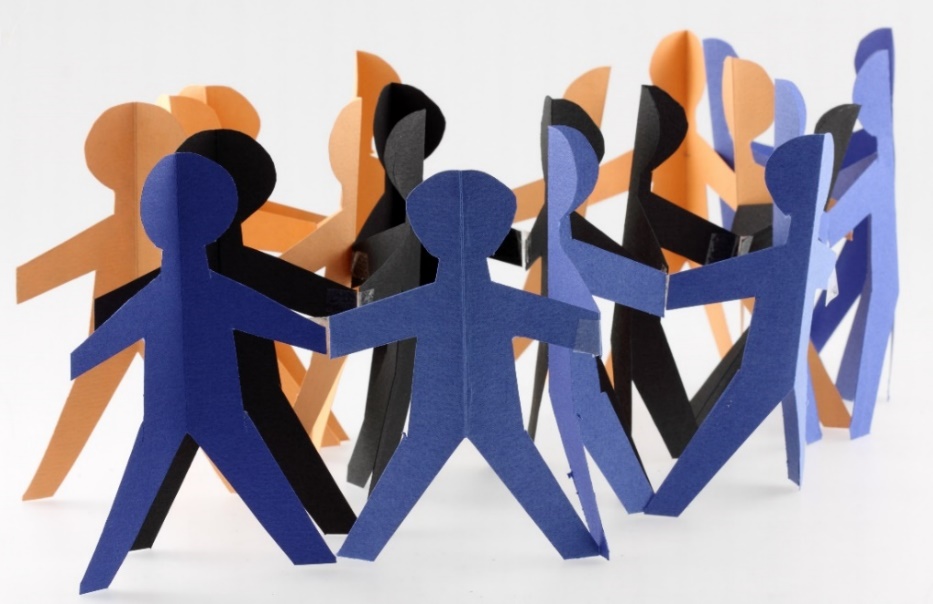 MacDonald N. CMAJ, November 8, 2011, 183(16).
CONCEPTO DE DOLOR TOTAL
EXPERIENCIA FISICA
SOCIAL
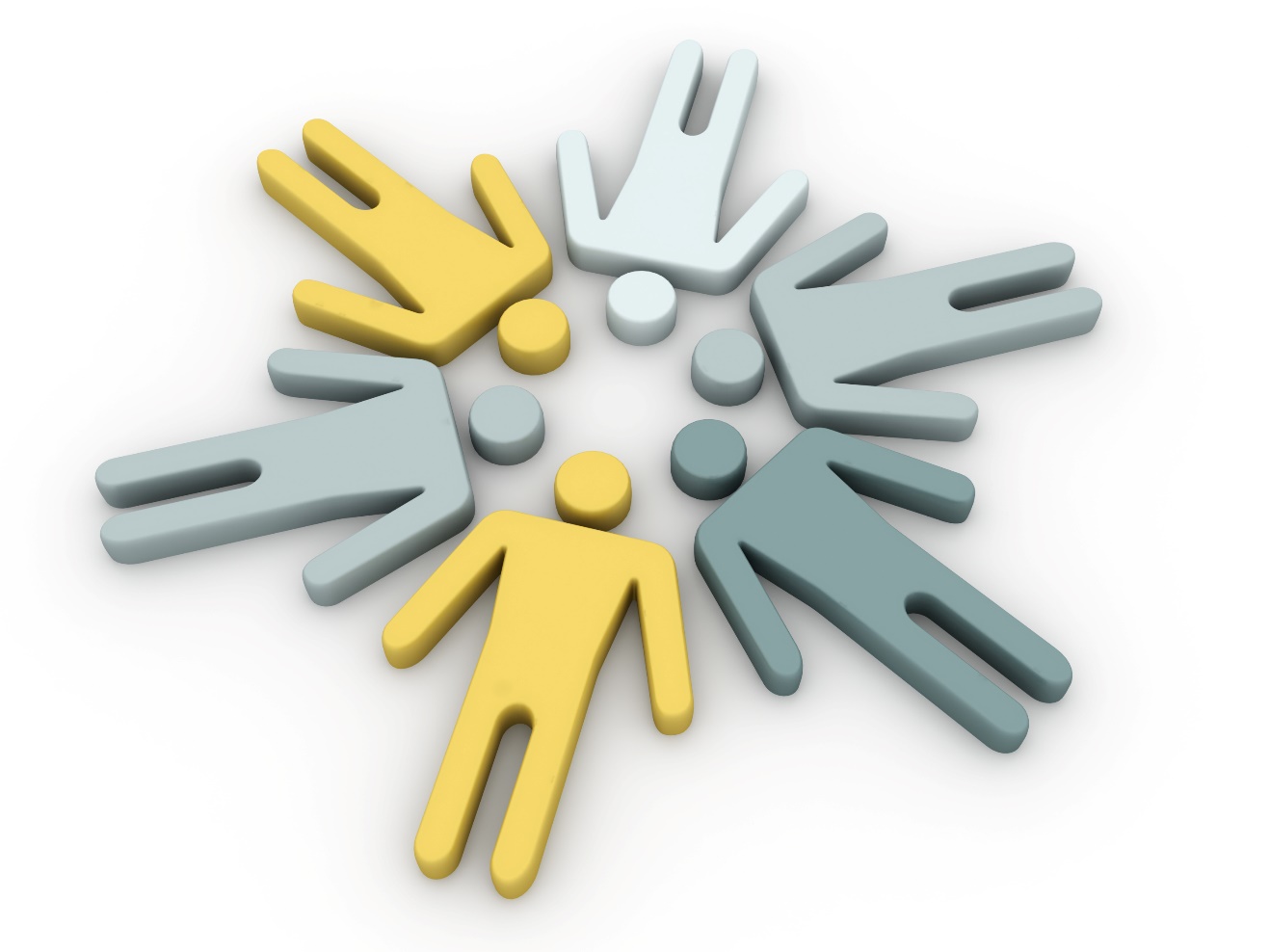 EMOCIONAL
ESPIRITUAL/
CONTEXTUAL
Dalal S, Bruera E. Assessment and Management of Pain in the Terminally Ill.
Prim Care Clin Office Pract 38 (2011) 195–223.
EPIDEMIOLOGÍA DEL DOLOR
México –  27%1
Colombia – 31%2
Hay una urgente necesidad de generar datos epidemiológicos en América Latina; sin embargo, existen estudios que estiman una prevalencia del dolor crónico en un rango del 27 al 42%  de la población.
São Luís, Brasil – 42%2
Salvador, Brasil – 41.4%2
São Paulo, Brasil – 28.7%2
Adaptado de 1st CPLA Advisory Panel meeting 2012 – Dr João Batista Santos Garcia.
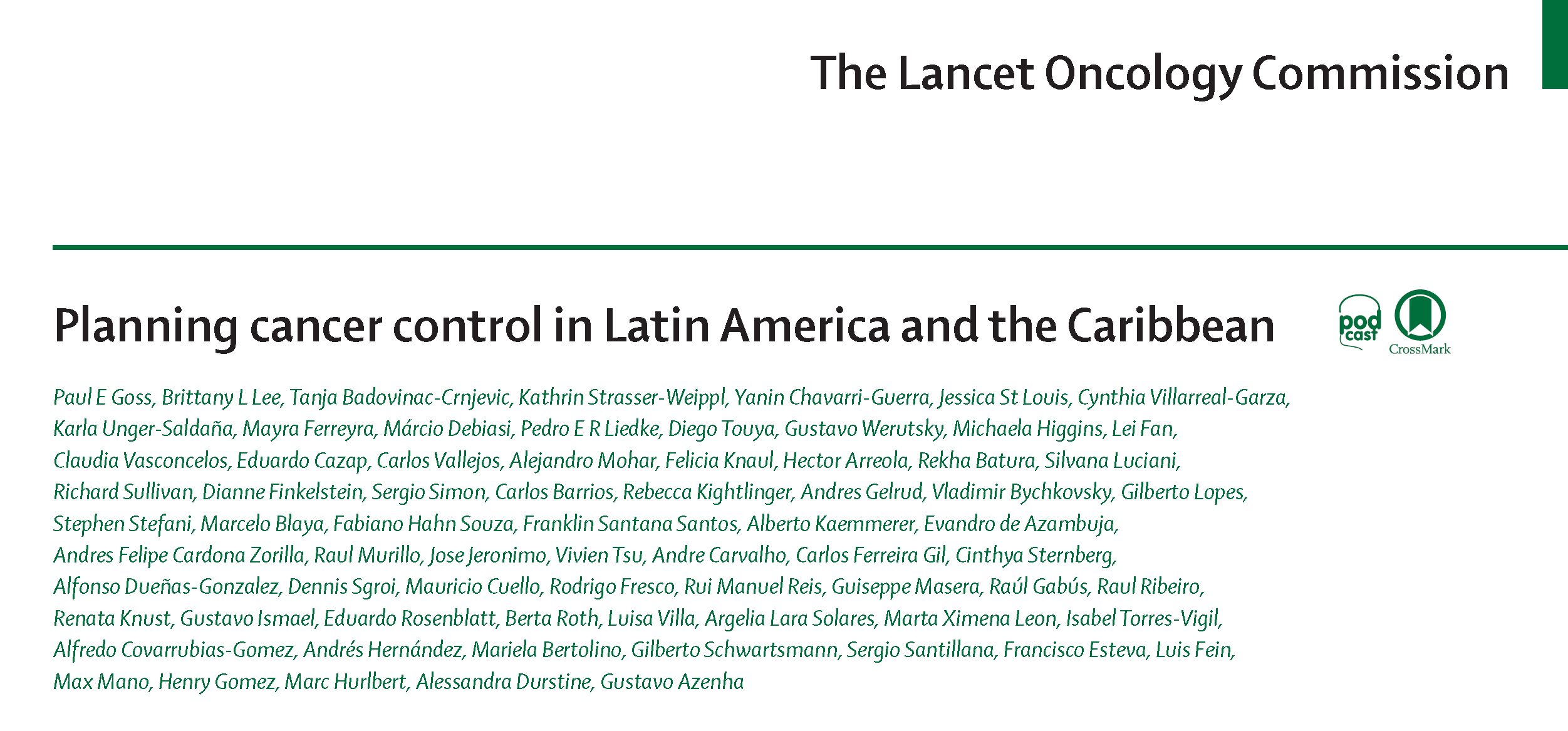 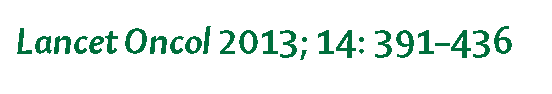 LANCET ONCOLOGY LATIN AMERICA COMMISSIONCONCLUSIONES
La magnitud del problema es enorme, considerando:

De los 590 millones de habitantes en la región, 320 millones (54%) carecen de una adecuada cobertura de salud o cualquier tipo de acceso a la misma.

La mayoría de los pacientes con cáncer, serán diagnosticados cuando la enfermedad esté en fase avanzada o terminal.
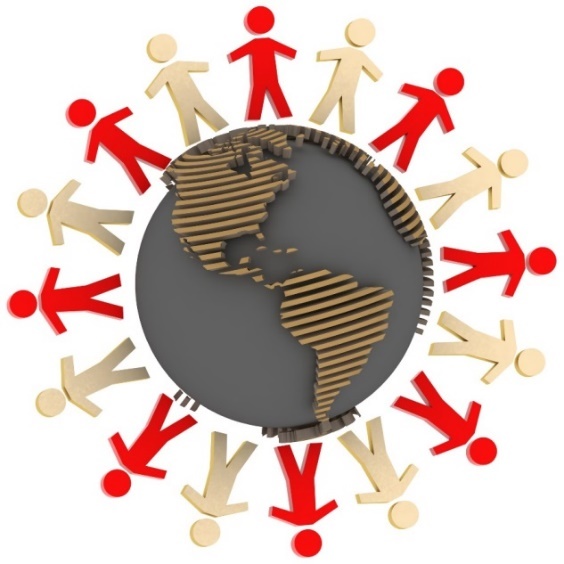 Muchos de estos casos sufrirán síntomas devastadores antes de morir e incluso urgencias paliativas, sin la infraestructura ni el personal capacitado para este fin.

El tema del manejo paliativo y de soporte cobra especial relevancia en esta realidad.
Goss PE, Lee BL, Badovinac-Crnjevic T, et al. Planning Cancer Control in Latin America and the Caribbean. Lancet Oncol 2013; 14: 391 – 436.
PARADÓJICAMENTE, MUCHOS PROCEDIMIENTOS MÉDICOS TAMBIÉN CAUSAN DOLOR
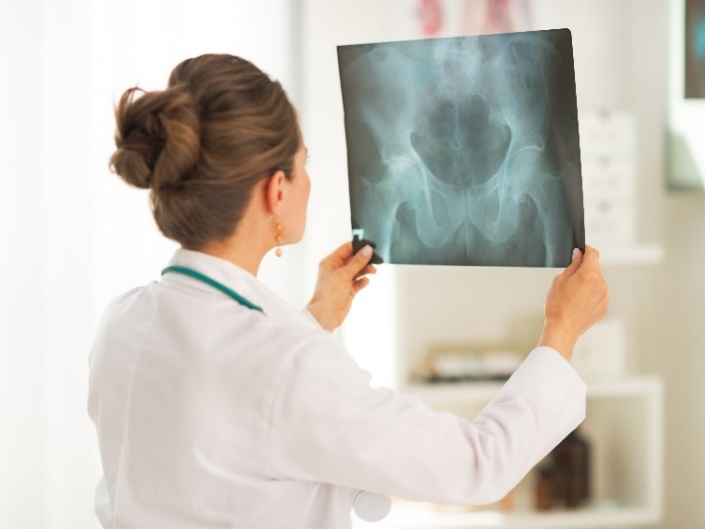 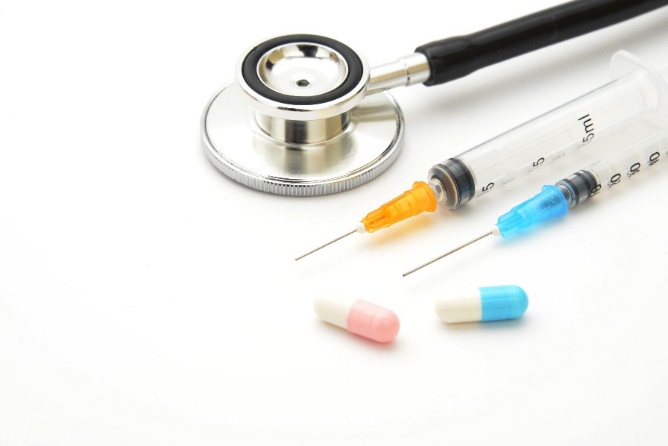 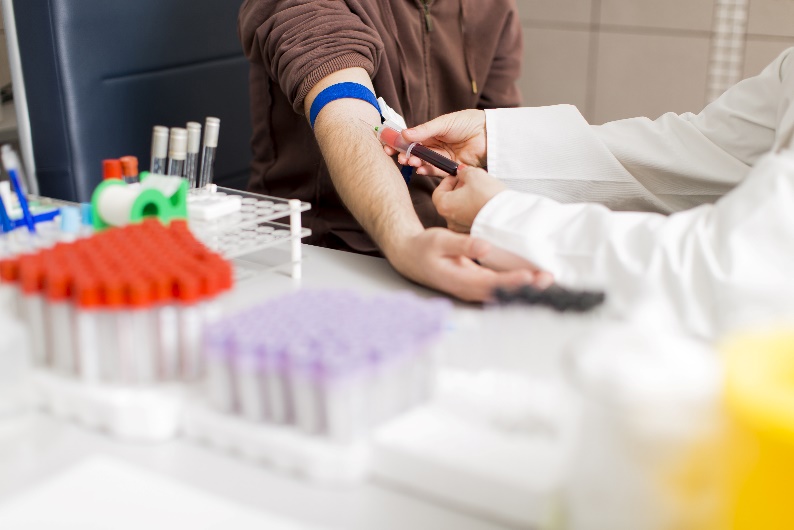 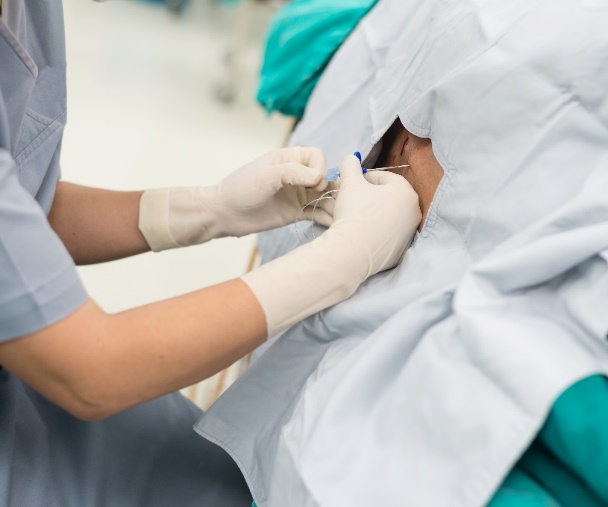 ¿ES QUE NO HA HABIDO AVANCES TERAPÉUTICOS EN ESTE CAMPO DEL CONOCIMIENTO?
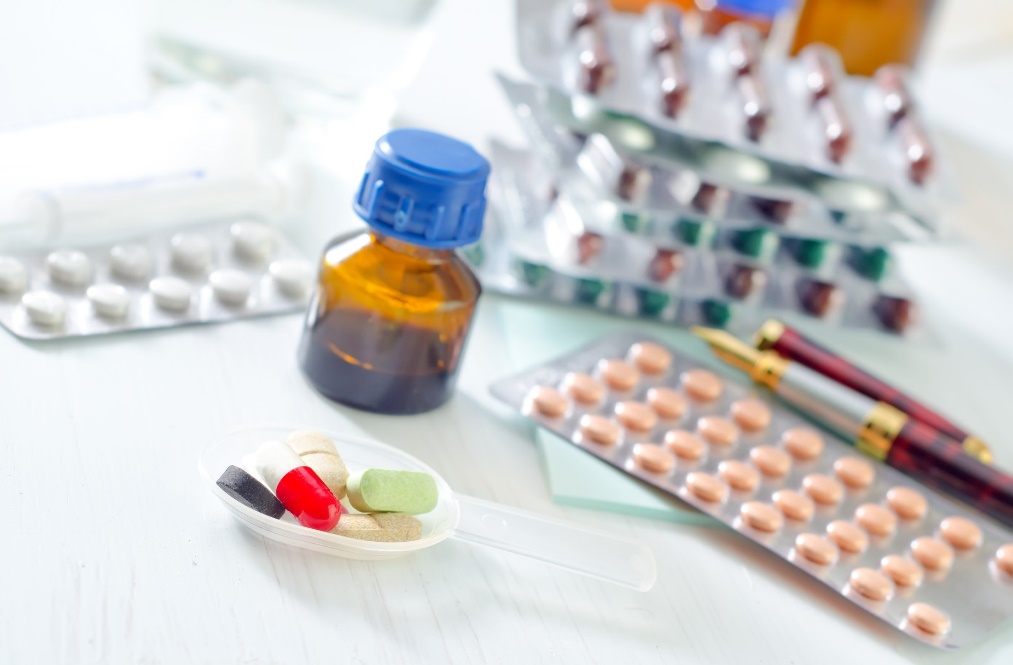 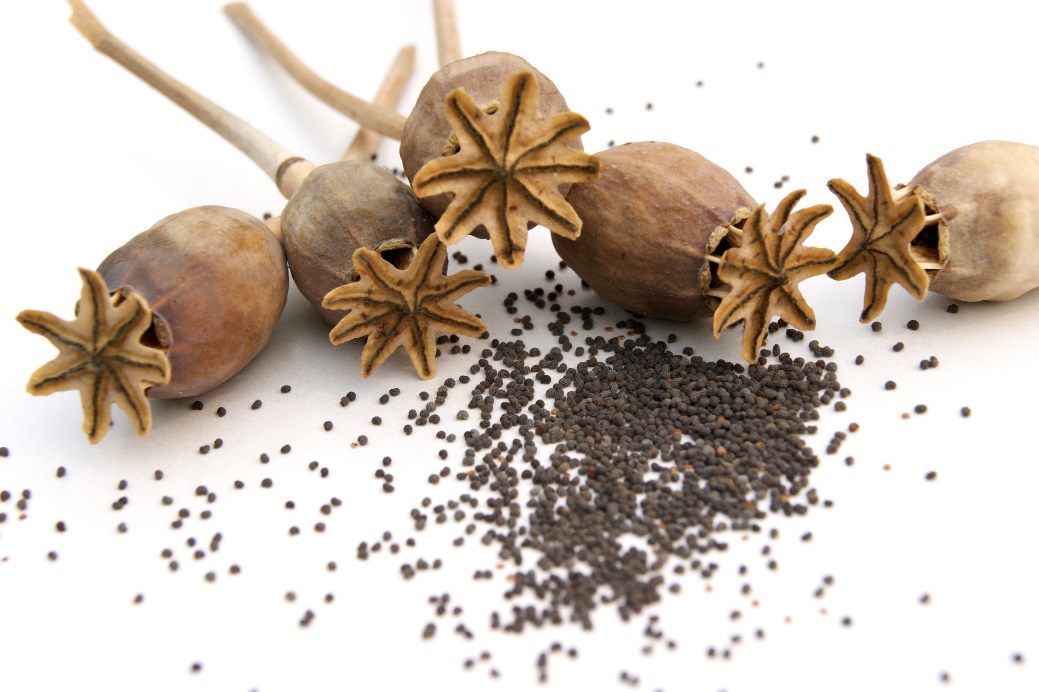 Sessle BJ. Pain Res Manage Vol 16 No 6 November/December 2011.
¿POR QUÉ LOS PACIENTES CON DOLOR SUFREN INNECESARIAMENTE POR LARGOS PLAZOS Y A VECES PARA TODA LA VIDA…?
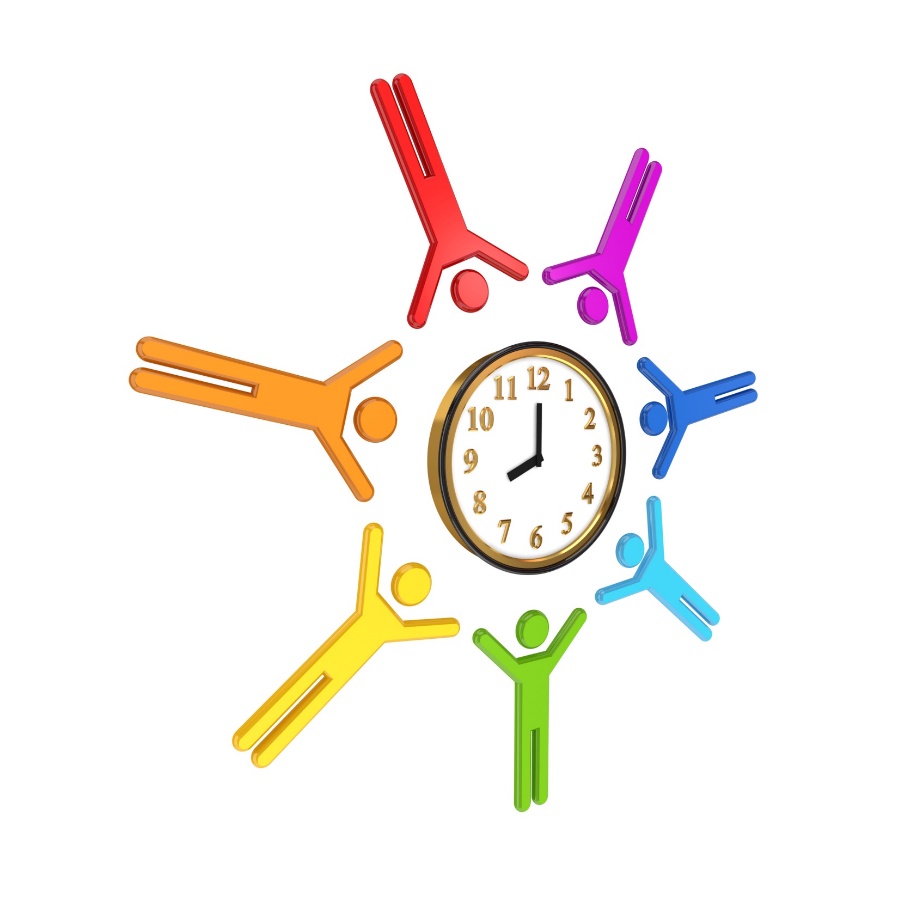 Hay poca cultura de prevención

El acceso oportuno a servicios médicos no está al alcance de todos

Si busca ayuda tempranamente, se etiqueta al paciente como hipocondriaco, simulador o conflictivo

EL MEDICO NO SABE CÓMO TRATAR EL DOLOR
Sessle BJ. Pain Res Manage Vol 16 No 6 November/December 2011.
EDUCACION UNIVERSITARIA FORMAL EN DOLOR (HORAS/ESTUDIO) CANADA
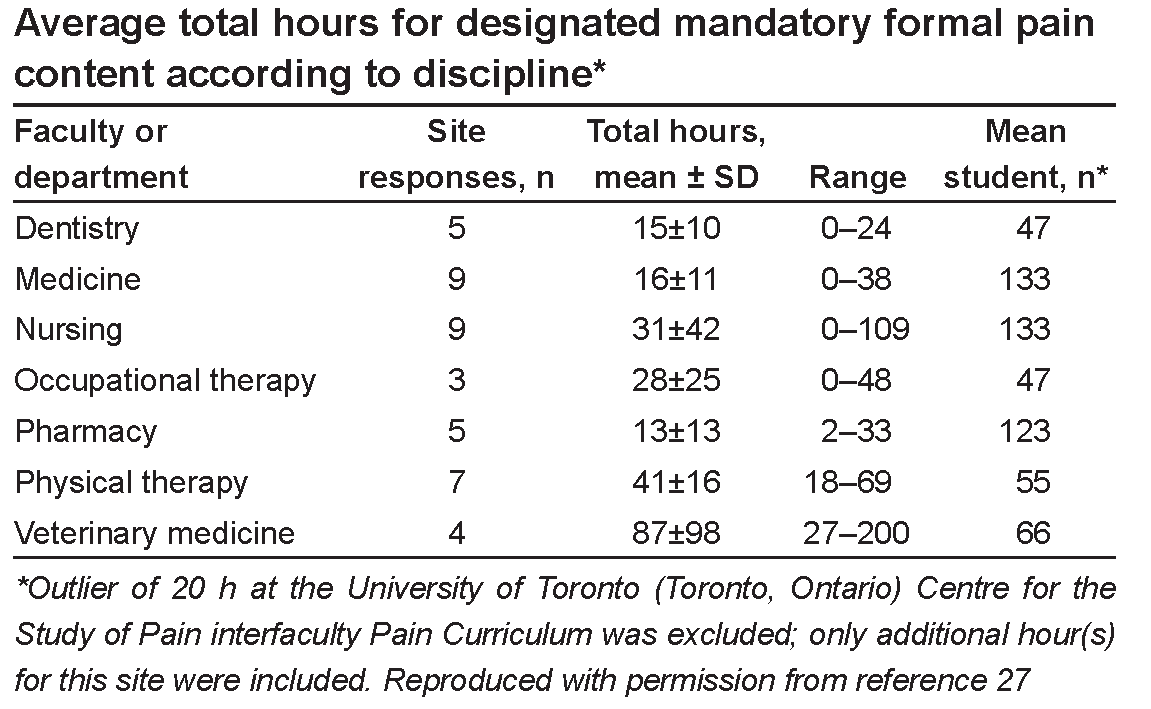 Sessle BJ. Pain Res Manage Vol 16 No 6 November/December 2011.
EL ALIVIO DEL DOLOR ES UN DERECHO HUMANO (DECLARACIÓN DE MONTREAL, 2010)
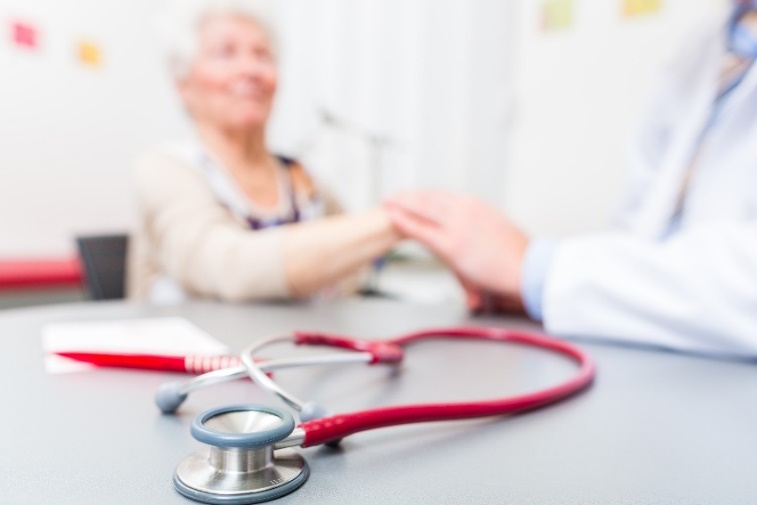 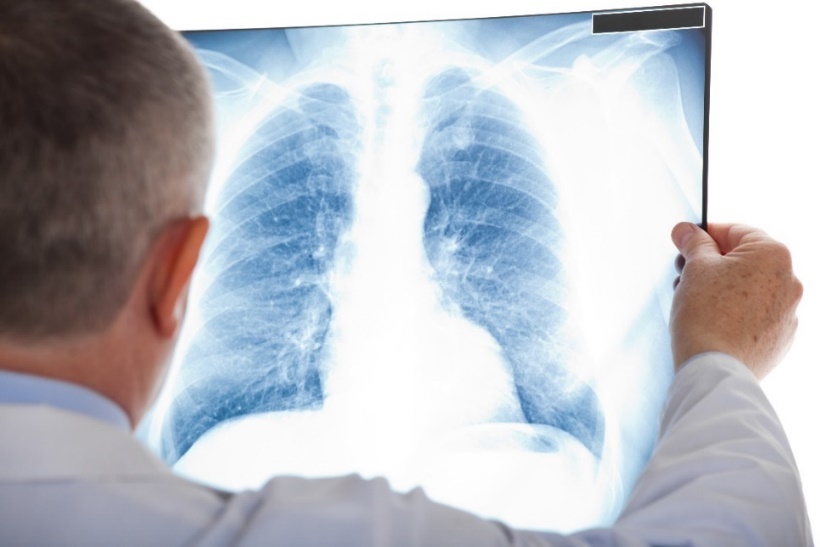 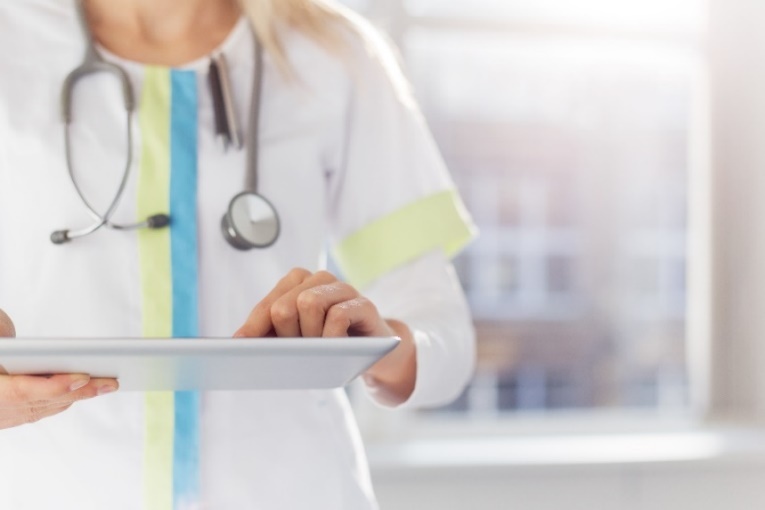 Zuccaro SM. Barriers to Pain Management
Focus on Opioid Therapy. Clin Drug Investig 2012; 32 Suppl. 1: 11-19.
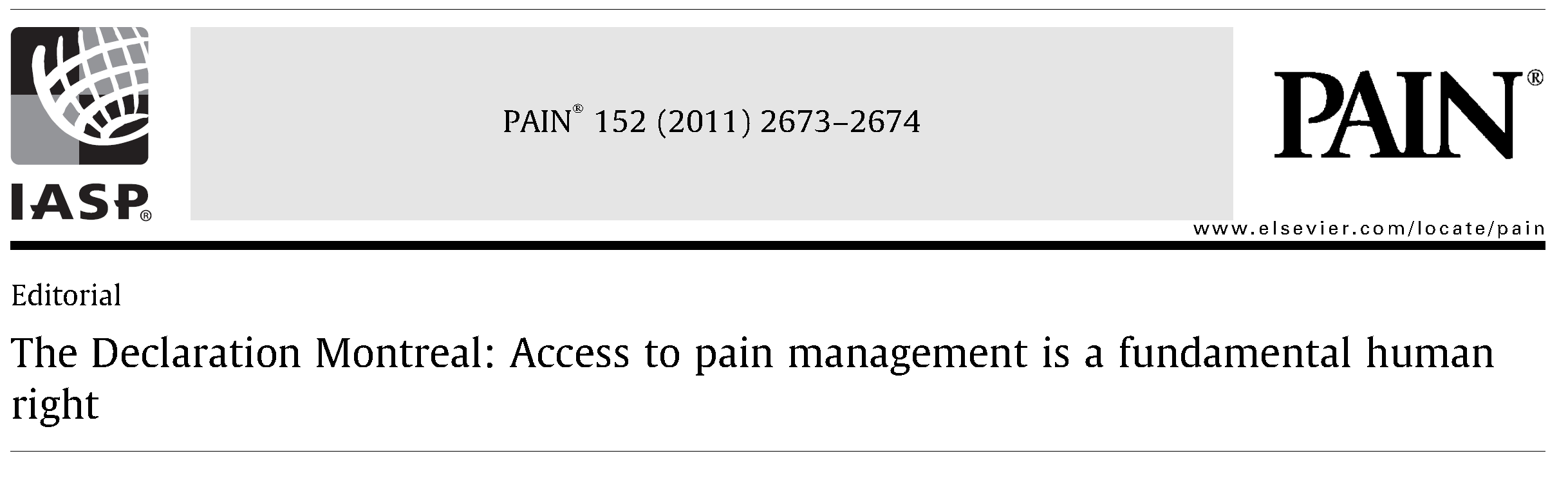 El 11 de octubre  de 2004, la IASP , EFIC y la OMS se reunieron por el Día Mundial contra el dolor y se declaró el tratamiento del dolor como un derecho humano. 

Para el año 2010 el Comité Directivo del IPS elaboró ​​un proyecto de Declaración de '‘ Montreal '' que fue aprobado por el Consejo de la IASP como documento de trabajo para la Cumbre del Dolor. En la cumbre había más de 250 representantes de 84 países. 

La Declaración de Montreal es un paso importante en el tratamiento de manejo inadecuado del dolor en todo el mundo. El objetivo es el '' Acceso a Tratamiento del Dolor como Derecho Humano  Fundamental'‘.
RECONOCIENDO EL CONTROL DEL DOLOR COMO UN DERECHO DE LOS MEDICOS TAMBIÉN…
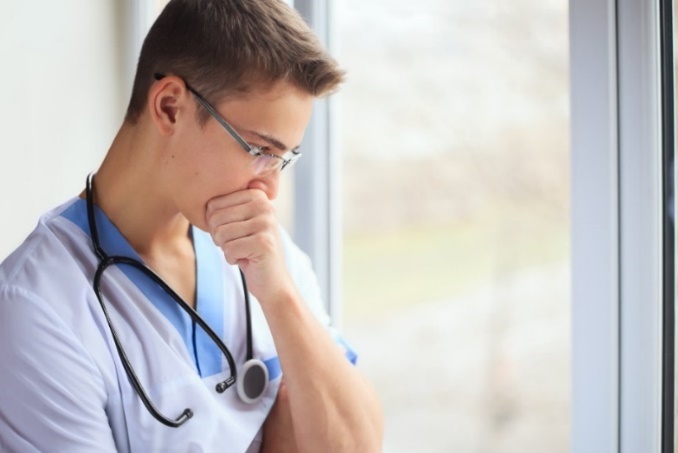 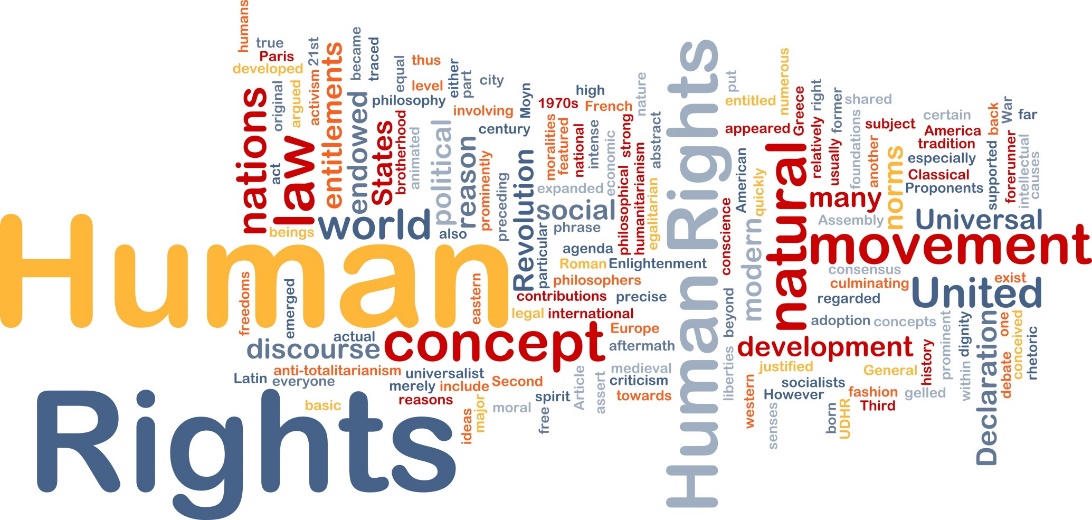 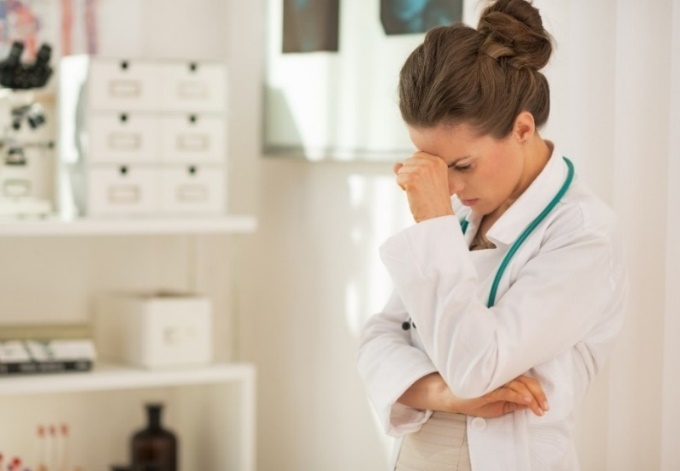 Fishman SM. Recognizing Pain Management as a Human Right: A First Step. International Anesth & Analg  Vol. 105, No. 1, July 2007.
LA MULTIDIMENSIONALIDAD DEL DOLOR VA MÁS ALLÁ DE LOS ASPECTOS ESTRICTAMENTE BIOLÓGICOS
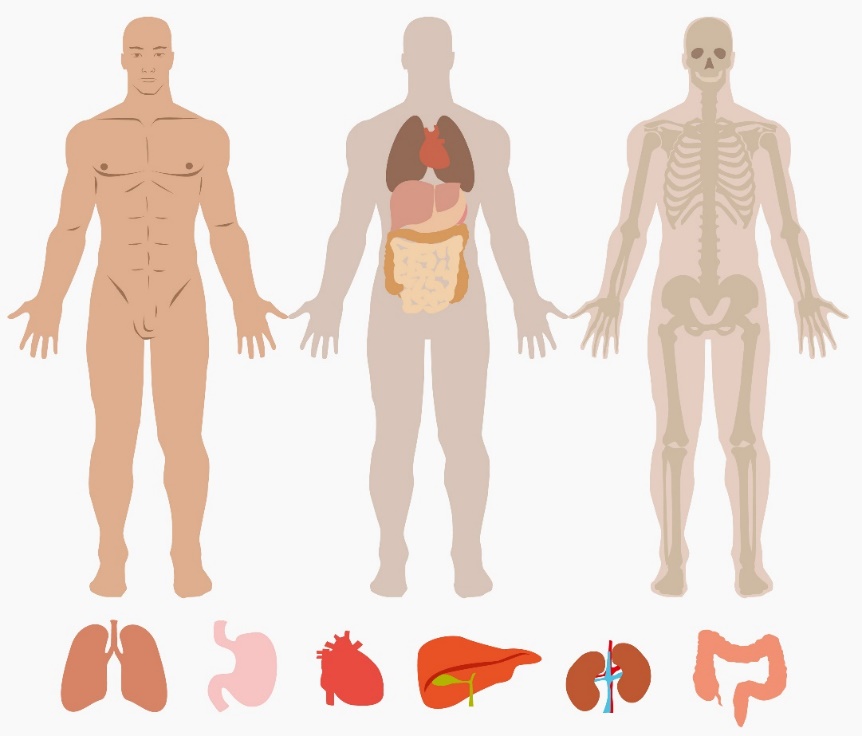 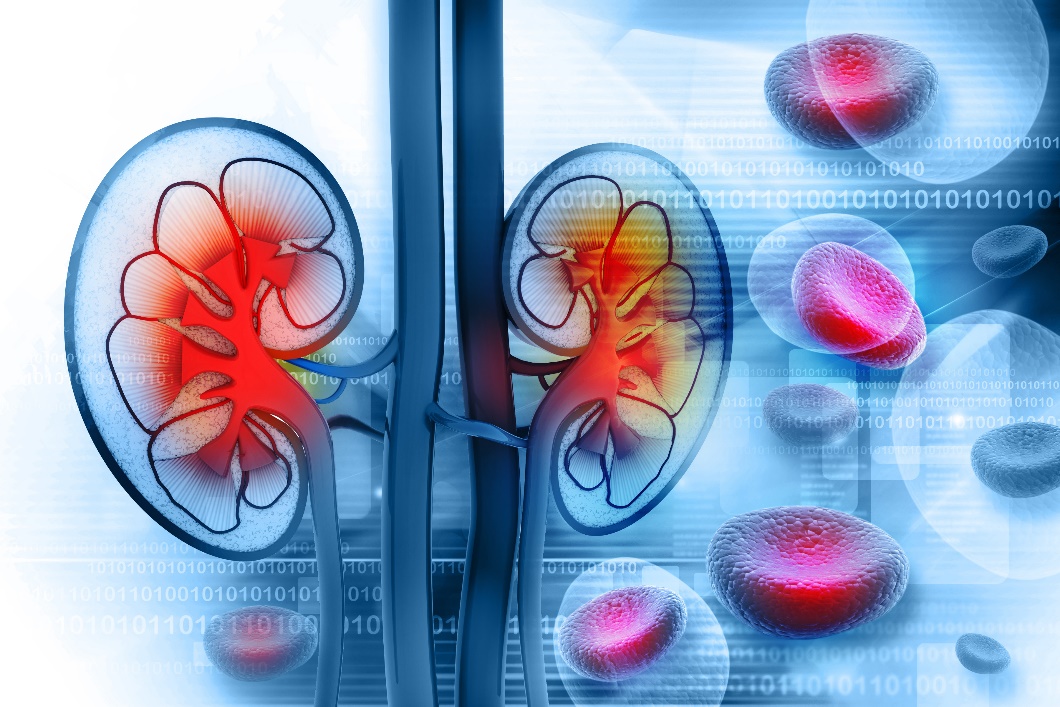 Dalal S, Bruera E. Assessment and Management of Pain in the Terminally Ill.
Prim Care Clin Office Pract 38 (2011) 195–223.
REQUIERE TAMBIÉN HABILIDADES DE COMUNICACIÓN Y EMPATÍA
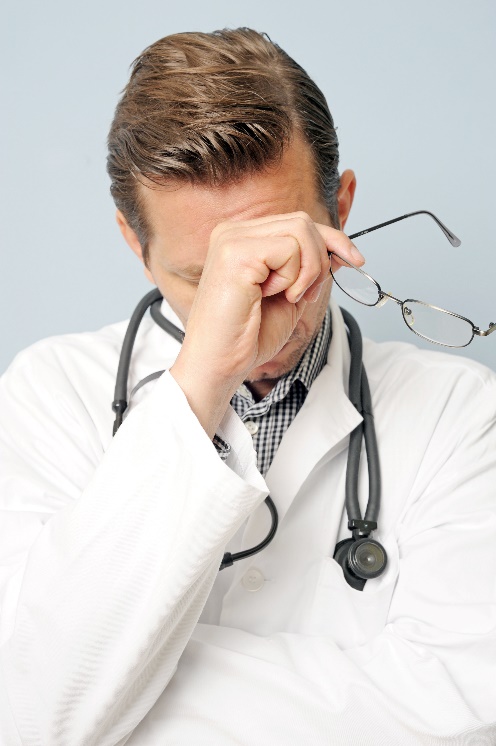 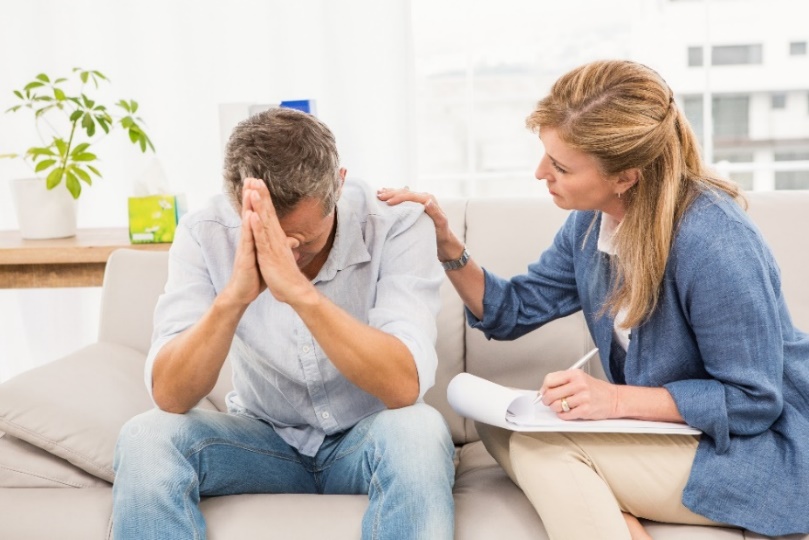 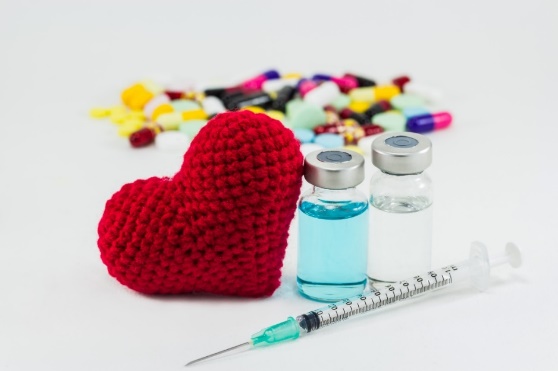 Dalal S, Bruera E. Assessment and Management of Pain in the Terminally Ill.
Prim Care Clin Office Pract 38 (2011) 195–223.
DIAGNOSTICAR Y TRATAR EL DOLOR REQUIERE ESTRATEGIAS CLINICAS ESPECÍFICAS
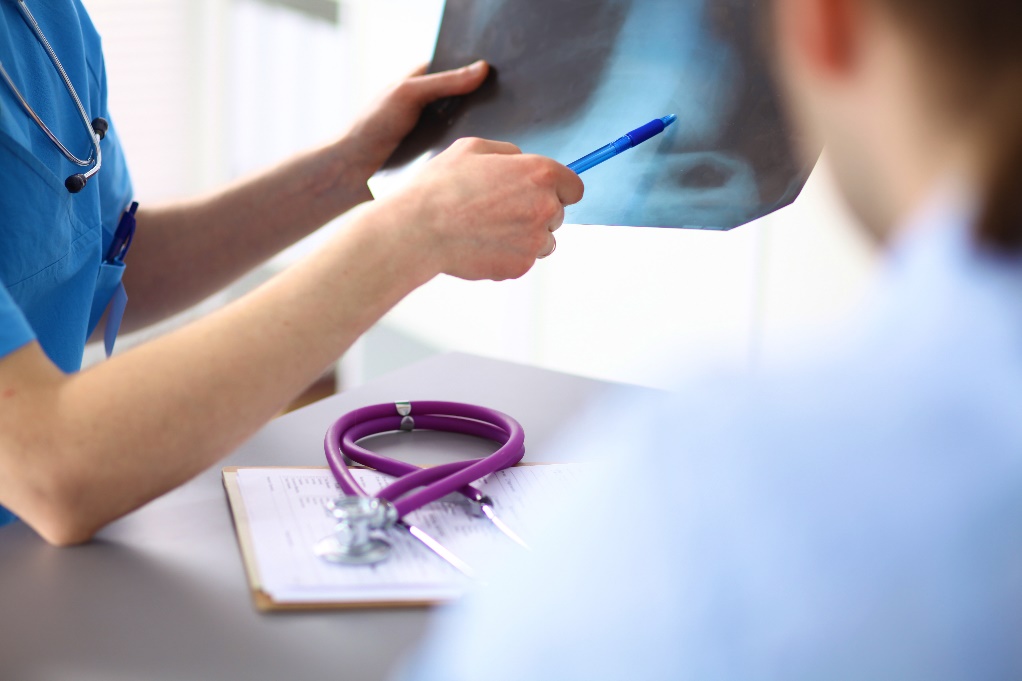 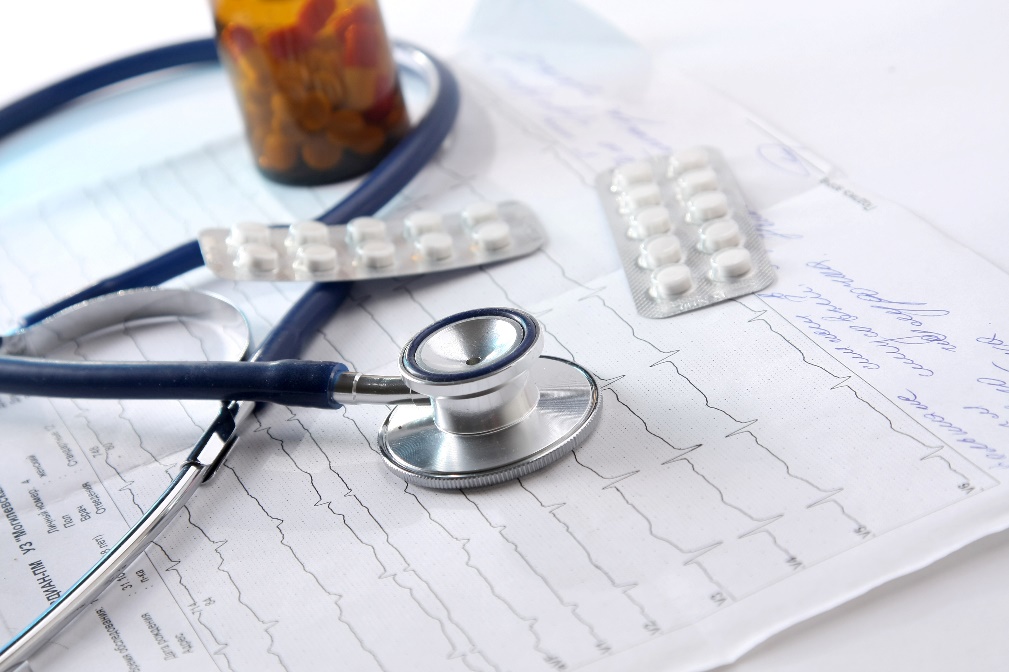 Sessle BJ. Pain Res Manage Vol 16 No 6 November/December 2011.
CLASIFICACIÓN DEL DOLORSINDROMÁTICA
Dolor Neuropático
Coexistencia de ambos (Mixto?)
Dolor Nociceptivo
Lumbociatalgia
 Sx Túnel del Carpo
 Dolor por Cáncer
Dolor Somático
(musculoesquelético) [Fractura]
 Dolor Visceral 
(Apendicitis)
Central (Post EVC)
 Periférico
(Neuropatía diabética)
 De mantenimiento     simpático (SDRC)
Mod. Marchand S. The Physiolgy of Pain Mechanisms. From the periphery to the brain. Rheum Dis Clin N Am (34) 2008; 285 – 309.
[Speaker Notes: La clasificación sindromática es indispensable para establecer el origen estructural del dolor y puede corresponder a nociceptivo (somático y visceral) y neuropático, pero existen patologías en las que se pueden sobreponer ambas, a ésta combinación también se le ha dado el nombre de dolor mixto, que hasta el momento no ha sido reconocido como una entidad en la taxonomía oficial.]
No opioides
AINE/Inhib.COX-2
Ketorolaco
Celecoxib
Adyuvantes
Neuromoduladores
(Antidepresivos y antiepilépticos)
Esteroides
Relajantes
TRATAMIENTO FARMACOLÓGICO DEL DOLOR
GRUPOS Y POSIBLES COMBINACIONES
Opioides
Tramadol
Buprenorfina/Oxicodona
Potter M. NSAIDs alone or with opioids as therapy for pain. Am Fam Physician 2005; 72 (3): 436 – 438.
Kalso E. Improving opioid effectiveness. from ideas to evidence. Eur J Pain 2005; 9: 131 – 135.
[Speaker Notes: Hay tres grandes grupos de analgésicos: Anti-inflamatorios no esteroideos (AINE), Opioides (menores y mayores), y adyuvantes en el que se incluyen medicamentos con diferentes mecanismos de acción, pero que funcionan como adyuvantes. Se pueden combinar, excepto en el caso de 2 AINE simultáneos.]
OPIOIDES
Son los fármacos que tienen efectos similares a la morfina

Producen analgesia al unirse a receptores específicos dentro y fuera del SNC

Mecanismos propuestos:
Inhiben la entrada de calcio en la neurona presinática y la liberación de sustancia P 
Incrementan la entrada de K en la célula
Inhiben al sistema facilitador descendente
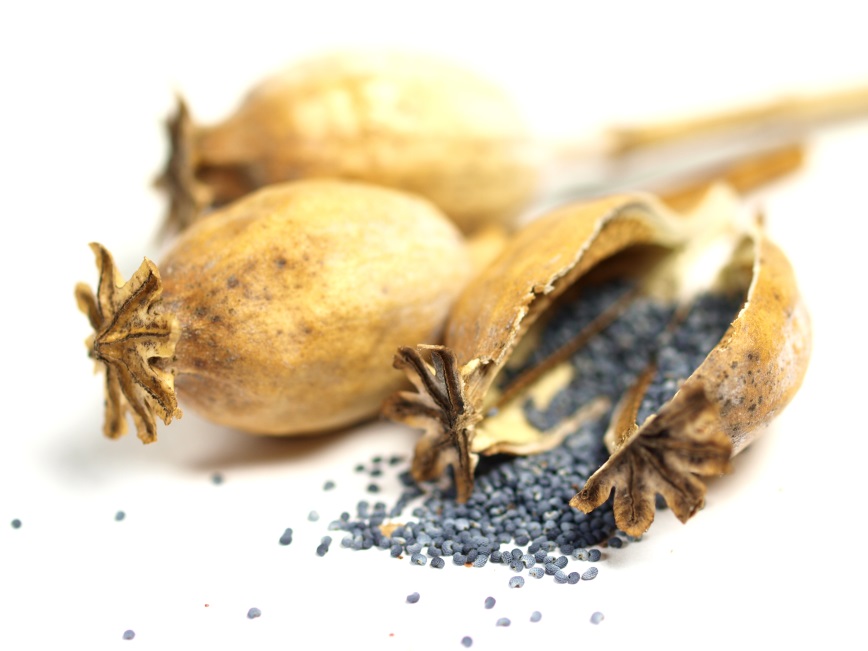 Mod. Fisch M, Burton A. Prevention and treatment of opioid side effects. En: Cancer Pain Management. McGraw-Hill, US 2007: 39 – 46.
[Speaker Notes: Los opioides son un grupo importante de analgésicos, suelen emplearse en situaciones de dolor severo, y se clasifican según su afinidad por diferentes receptores opioides.]
MUCHA GENTE NO TIENE ACCESO A OPIOIDES PARA EL ALIVIO  DEL DOLOR EN CASO DE NECESITARLOS
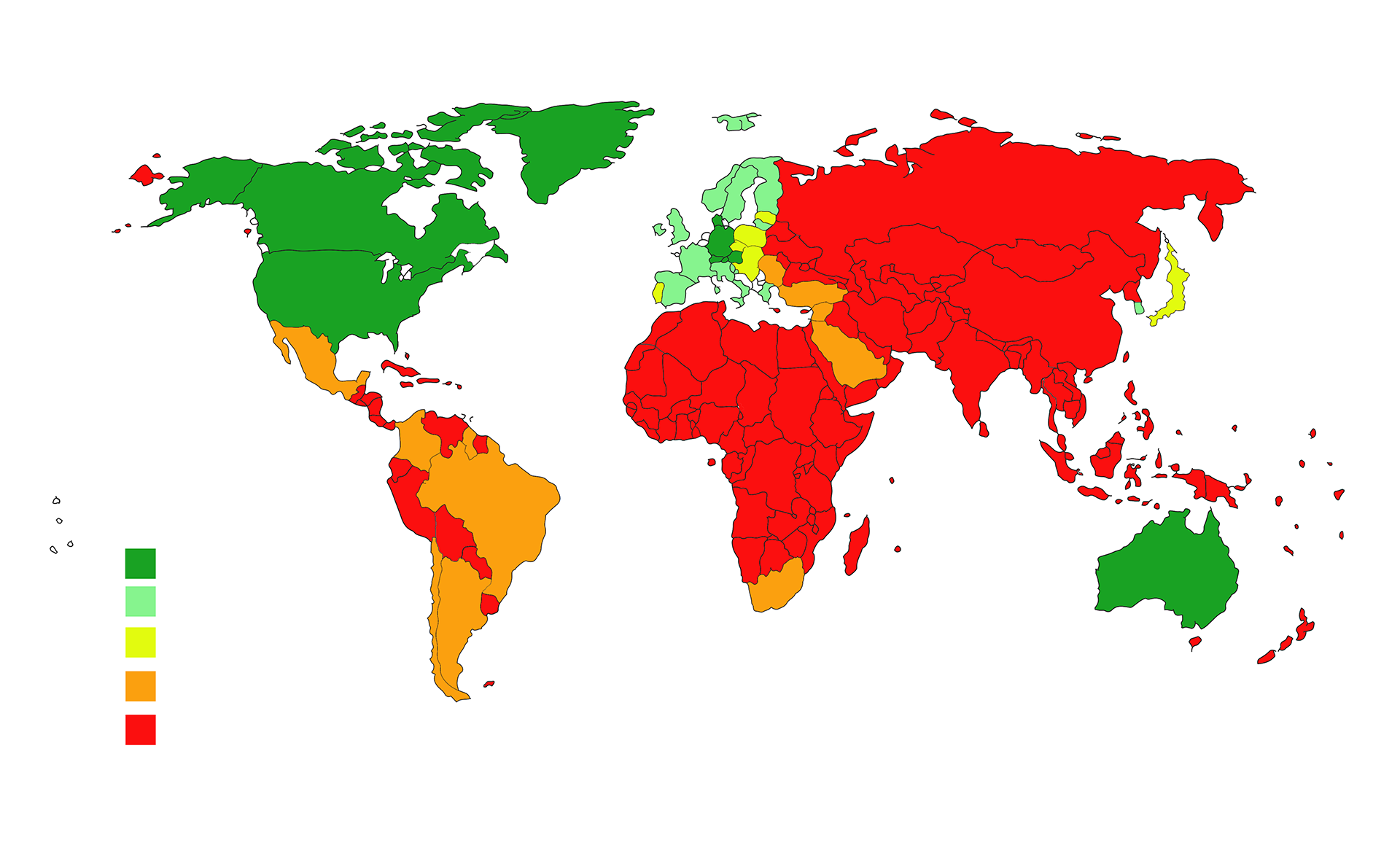 Adecuado
Moderado
Bajo
Muy bajo
Sin consumo
Duthey B and Scholten W. J of Pain and Sympt Manag 2014;47(2):283-297.
MANEJO DEL DOLOR EN ENFERMEDAD AVANZADA
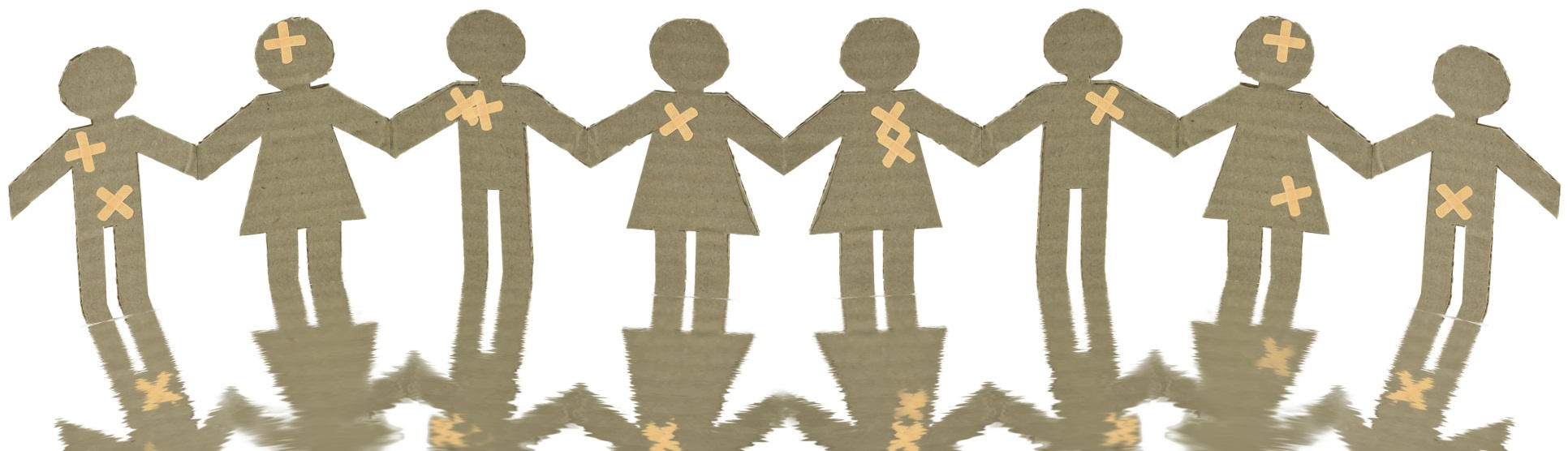 Mantener el concepto de dolor total en mente
La ruta de administración preferida será la menos invasiva (oral?)
Las formulaciones de liberación sostenida son una buena alternativa para requerimientos estables de dosis
En pacientes con falla renal o hepática se deberán elegir los fármacos con el mejor perfil o hacer los ajustes de dosis correspondientes 
Dar profilaxis para los efectos secundarios de los fármacos analgésicos
MacDonald N. CMAJ, November 8, 2011, 183(16).
HAY ENFERMOS, NO ENFERMEDADES…
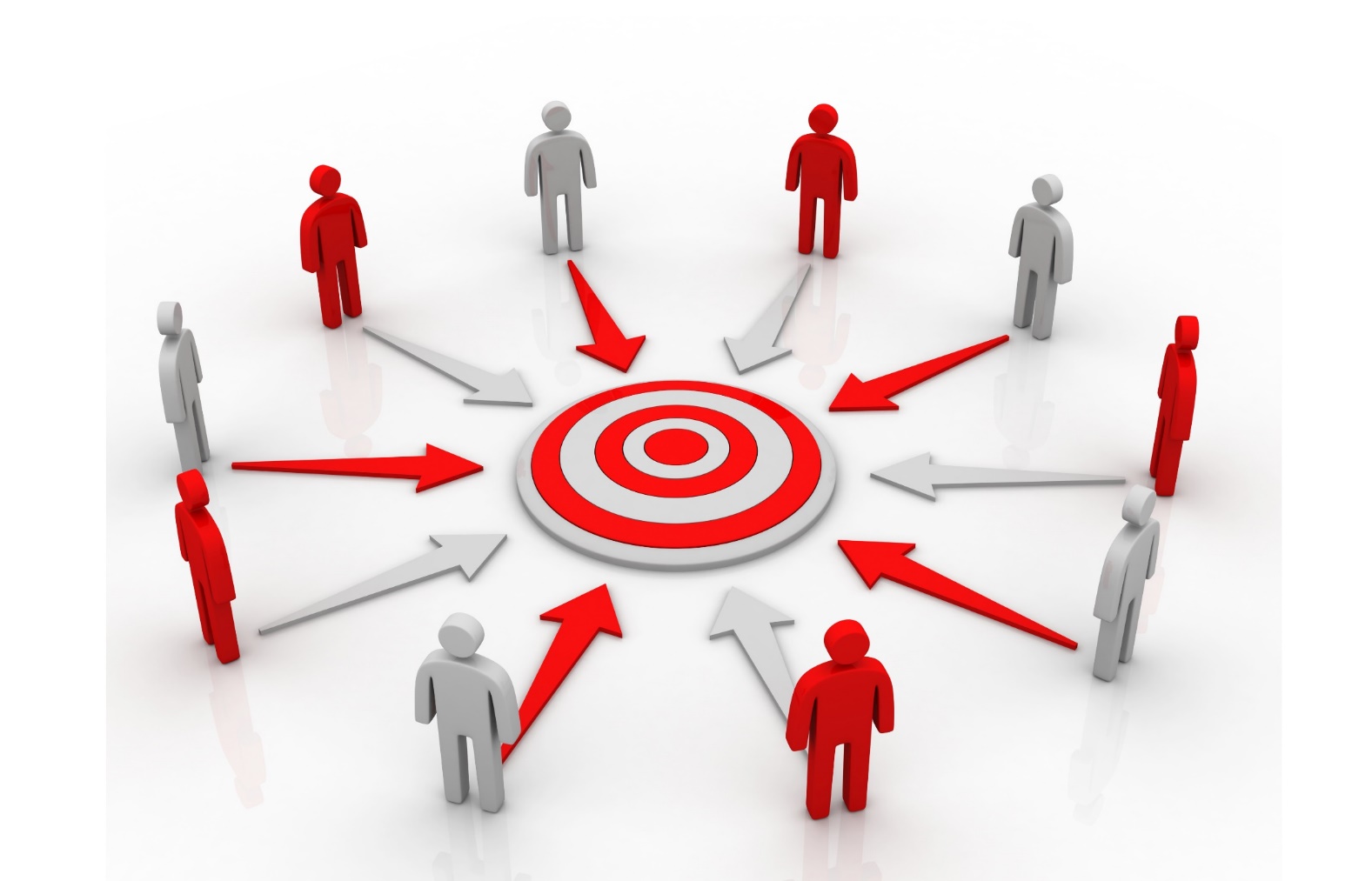 MEDICINA CENTRADA EN EL PACIENTE…